Prayer…it’s not a             street
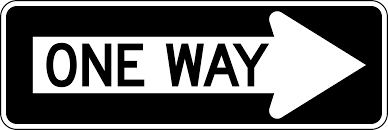 Are you talking and not listening or are you looking for the wrong answer?
Prayer
Father, we thank you and come to you most humbly and graciously asking to forgive us our sins of omission and commission.  We thank you for allowing us to be here and thank you in advance for allowing us to return to our destinations safely.  Father, I ask that you let these, your people, be blessed by thee and never impressed by me. Let the words of my mouth and the meditations of my heart be acceptable in your site oh Lord my strength and my redeemer.  Give each one under the sound of my voice an ear to hear, a mind to receive, and a heart to believe; so that they see you more clearly, love you more dearly, and follow you more nearly.  These things we ask in Jesus’ name, amen.
Plan of Action
Stretch your brain
T.O.I.Y- Mannequin Challenge Fail
Prayer lesson
Q & A
Stretch your brain- Recognition
1. In which direction is the bus pictured below traveling?




Do you know the answer? How do you know?
The only possible answers are “left” or “right.”
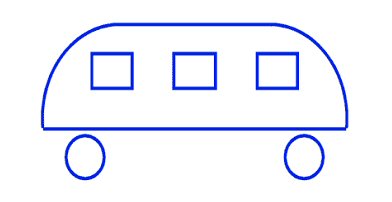 [Speaker Notes: 4]
ANSWER 1
Left…if it were going right, you could see the door
[Speaker Notes: 2]
Stretch your brain- Word Connections
2. What word connects these two?
             BED -- PAPER
[Speaker Notes: 3]
Answer 2
SHEET
[Speaker Notes: 1]
Stretch your brain- Word Connections
3. What word connects these two?
          RIVER -- MONEY
[Speaker Notes: 2]
Answer 3
BANK (FLOW ALSO)
Stretch your brain- Word Connections
4. What word connects these two?
             TREE -- CAR
[Speaker Notes: 3]
Answer 4
TRUNK
Stretch your brain- Patterns (LAST ONE)
5. Which figure should be placed in the empty triangle?
This puzzle works your executive functions in your frontal lobes by using your pattern recognition, hypothesis testing, and logic.
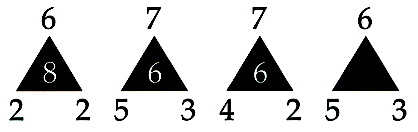 [Speaker Notes: 3]
Answer 5
3 (Top minus bottom left multiplied by bottom right)
T.O.I.Y.
Mannequin Challenge fail
A story
A couple weeks back I was on the phone with my brother.  I was excited to tell him about some news.  As I was telling the story, I noticed that he was not expressing the same excitement.  Was he not excited?  Was he still there?
I looked down at the phone and saw we were still connected and I could hear noise so I was pretty sure he was on the other end, but when I called his name he didn’t answer.  I was frustrated because for some reason our convo was one-sided.
I was able to hang up and call him back to tell him the news later on after realizing the connection on one end was bad.
I thought about it later on and it felt like prayer does sometimes.  I know God hears me, but when His voice is seemingly silent, I wonder if the connection is bad on one end.
I kings 19:10-13
10 He replied, I have been very jealous for the Lord God of hosts; for the Israelites have forsaken Your covenant, thrown down Your altars, and killed Your prophets with the sword. And I, I only, am left; and they seek my life, to take it away.
11 And He said, Go out and stand on the mount before the Lord. And behold, the Lord passed by, and a great and strong wind rent the mountains and broke in pieces the rocks before the Lord, but the Lord was not in the wind; and after the wind an earthquake, but the Lord was not in the earthquake;
12 And after the earthquake a fire, but the Lord was not in the fire; and after the fire [a sound of gentle stillness and] a still, small voice.
13 When Elijah heard the voice, he wrapped his face in his mantle and went out and stood in the entrance of the cave. And behold, there came a voice to him and said, What are you doing here, Elijah?
What does this mean?
In this story, Elijah was searching for God. First, he looked for Him in a windstorm, then a powerful fire, but God was not in either of those things.
This was a very significant experience for Elijah because God had established a pattern of appearing in these ways over hundreds of years when communicating with His people.
God appeared in a burning bush to Moses in Exodus 3 and in billows of smoke on Mt. Sinai in Exodus 19 with winds that shook the ground.
Despite these patterns, Elijah does not feel God’s presence until he hears the faintest of whispers.
What are your prayer expectations?
Do you ever find yourself expecting God’s voice to come in windstorms and explosive fireworks?
I know that when I am desperately seeking God in prayer, I most often want to hear or see His response in very obvious, visible ways.
If I am sick, I pray for healing and want to feel better immediately.
If I need help with a problem, I want a clear solution.
If I am in emotional pain, I want God make the pain go away.
Sometimes, though, I feel the same way I did during my dropped call with my wife.
I talk to God in prayer and feel and see no change.
It is in those moments that I need to remember that God’s voice sometimes comes in a gentle whisper.
What else?
He doesn’t always work in dramatic ways.
Sometimes it is in the little things that God moves the most.
I might not feel healthy right away, but He may nudge me toward the help that I need.
A solution may not present itself to fix my problems, but He can use those problems to make me stronger.
The pain may not always go away immediately, but even in it, I can begin to see the fact that it could be worse.
[Speaker Notes: How you spend hours adds up top o days, which adds to weeks, then months, then years…yes, it all matters!
Focus on verses 16-17.]
Buzzer Beater
These are just a few tangible ways that God speaks through a whisper.
How are you looking for God to respond to your prayers?
Maybe the connection hasn’t been lost.
Perhaps you are just not listening carefully enough.
Let’s talk…
What things in your life can make it difficult for you to hear God’s whisper?
Why do you think that God uses a whisper sometimes instead of a dramatic experience?
ANY ADDITIONAL QUESTIONS?